Игра
«На дне океана»
Цель мероприятия:
углубление, расширение и закрепление знаний учащихся по биологии курса 7 класса,
развитие познавательного интереса,   
воспитание  любознательности, 
формирование  информационно-коммуникативных  умений.
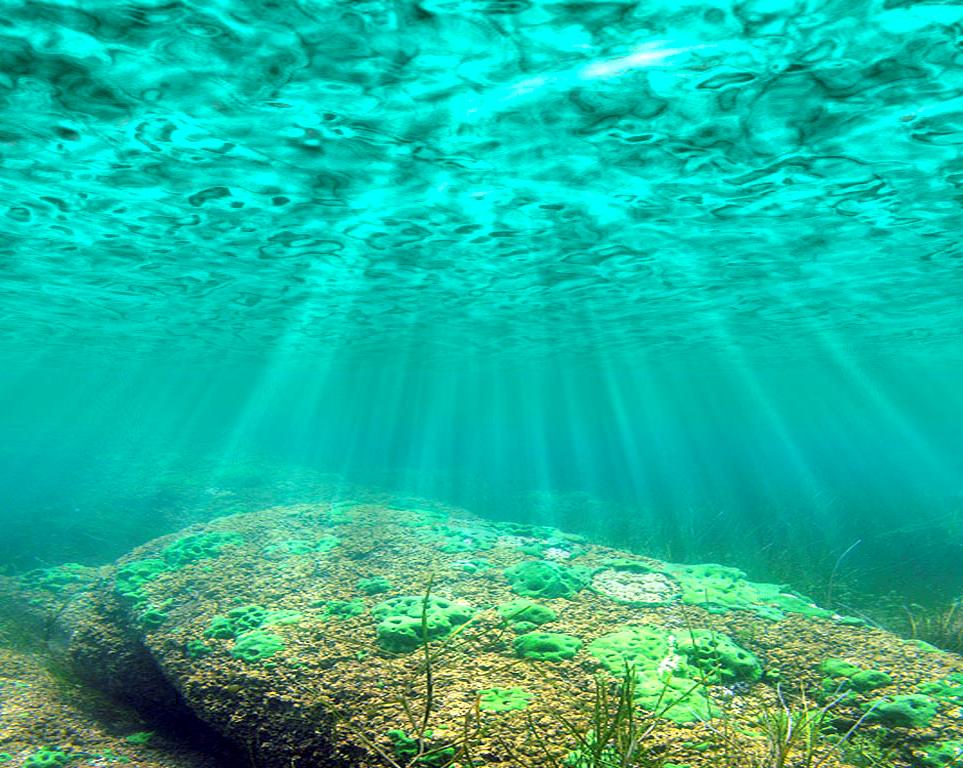 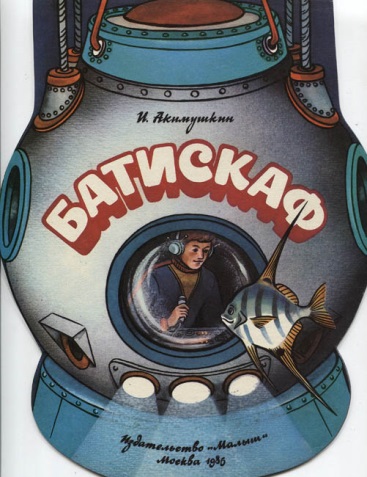 Конкурс «Загадок»
В буйном море-океанеРыба страшная живёт.У неё большой живот,Пасть с ужасными зубами.
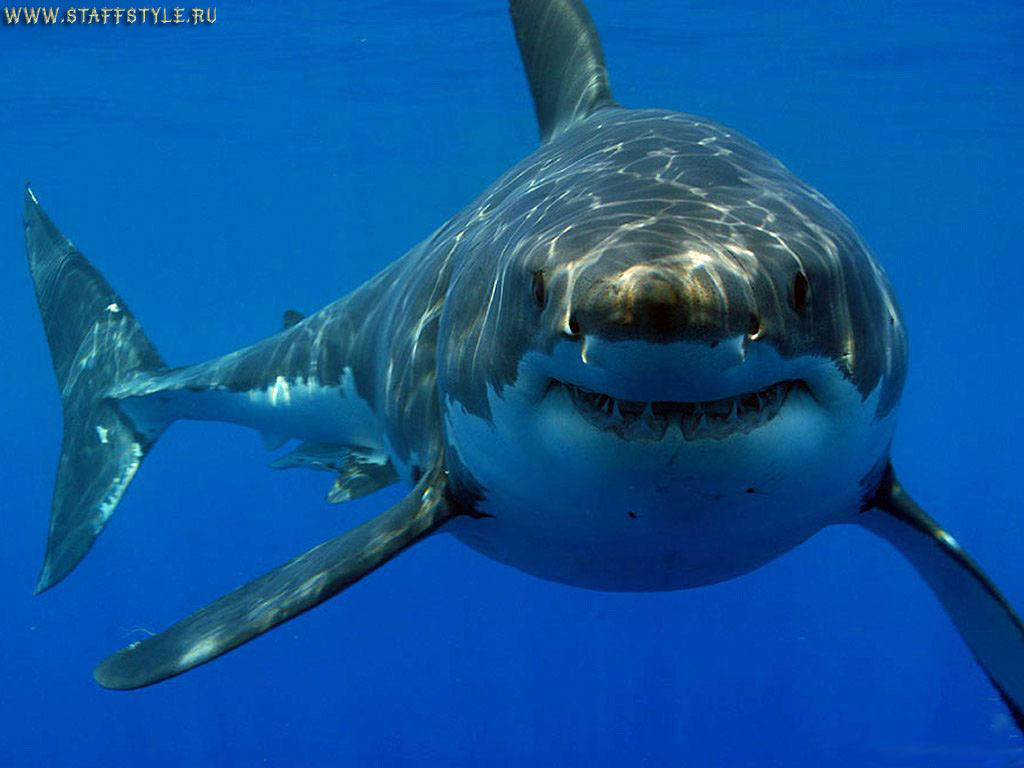 Акула
Загадки
С моряками был он дружен,Чем доныне знаменит.Из морских зверей кому же В мире памятник стоит?
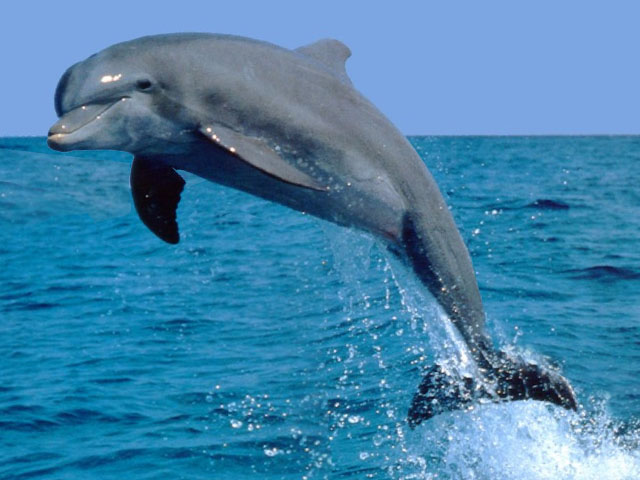 Дельфин
Загадки
Через море-океанПлывёт чудо-великан.На спине его есть кран:Из него бежит фонтан.
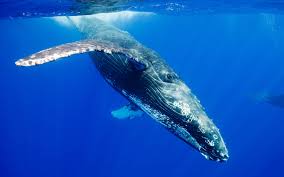 Кит
Загадки
Ползет в море паук - Восемь ног, пара рук. В руках клешни, В глазах - испуг
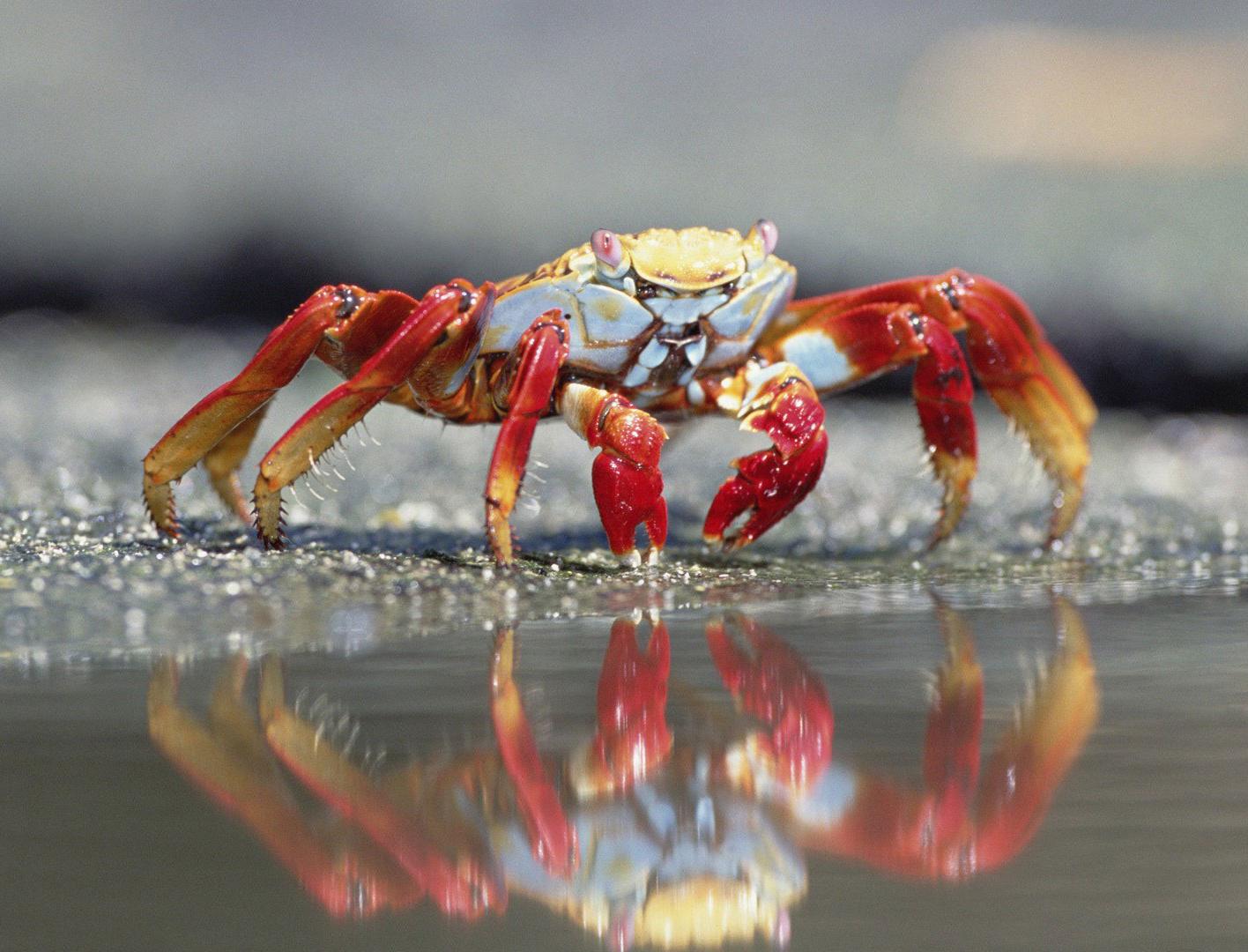 Краб
Загадки
Этот белый парашютВолны к берегу несут.
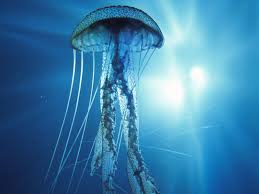 Медуза
Загадки
Этот зверь клыкастый,Вместо ног - ласты,Хвост по льду волочится,Мороза зверь не боится
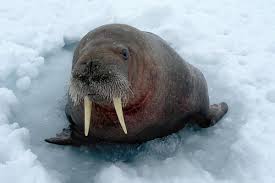 Морж
Загадки
Над морской звездой победу,Соревнуясь, одержал:За минуту я два метра На иголках пробежал
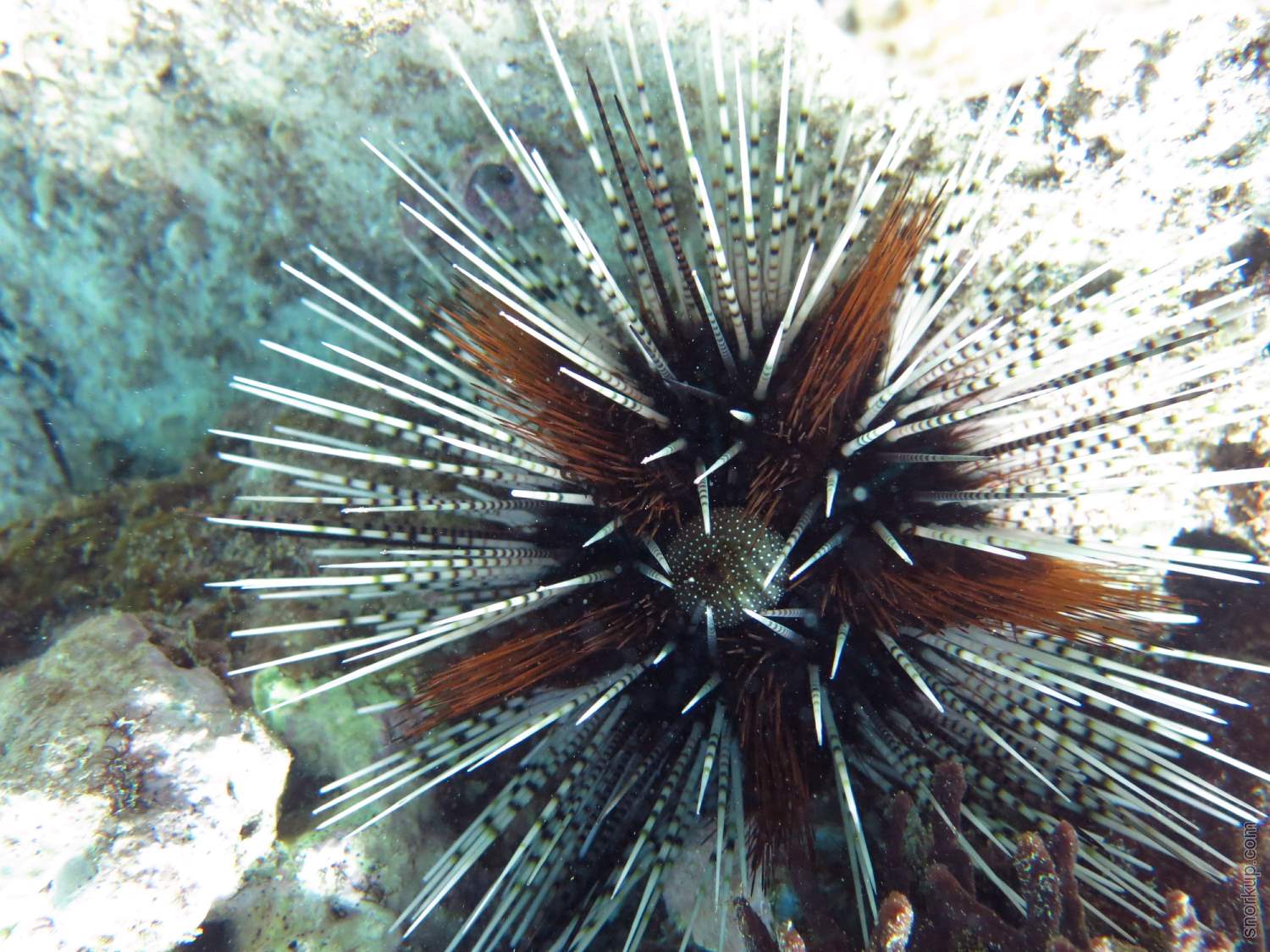 Морской ёж
Загадки
Пять морских ежей схватилаЯ в подводной глубинеИ, спокойно проглотив их,Ярче вспыхнула на дне
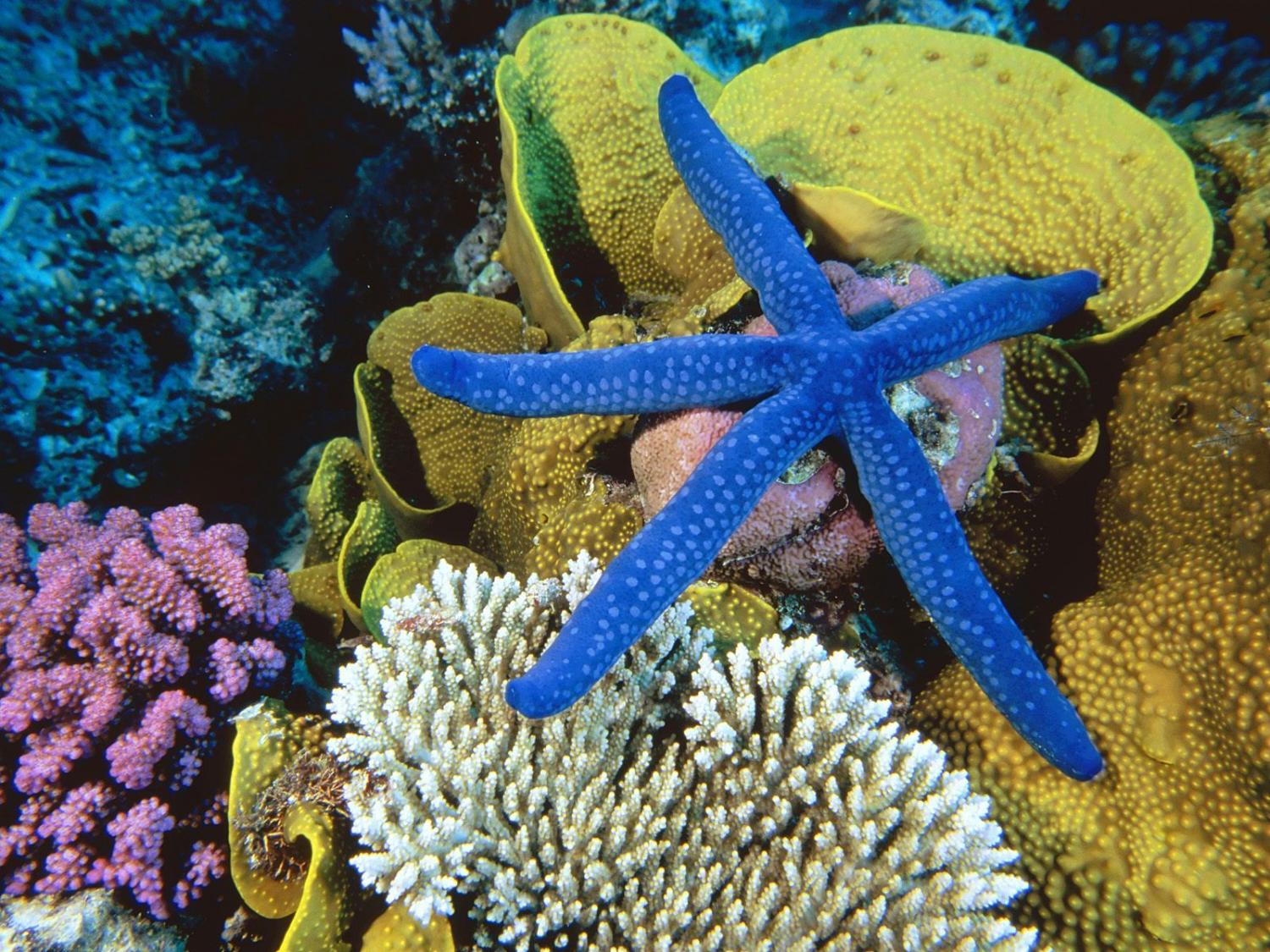 Морская звезда
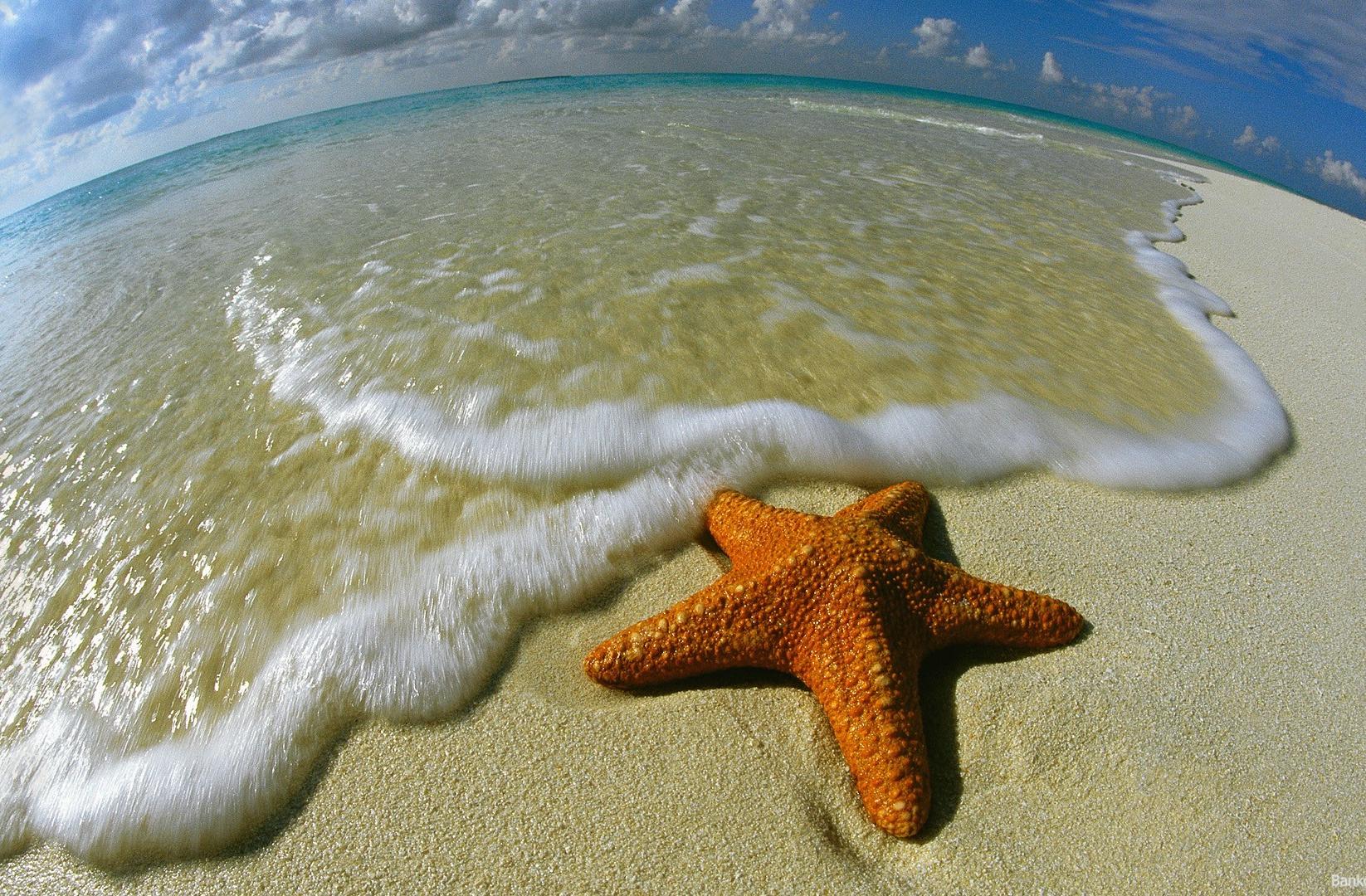 Загадки
Жить люблю в седых морях я, В темных водах корм ищу. Хвост свой, как надежный якорь, Я бросаю, где хочу.
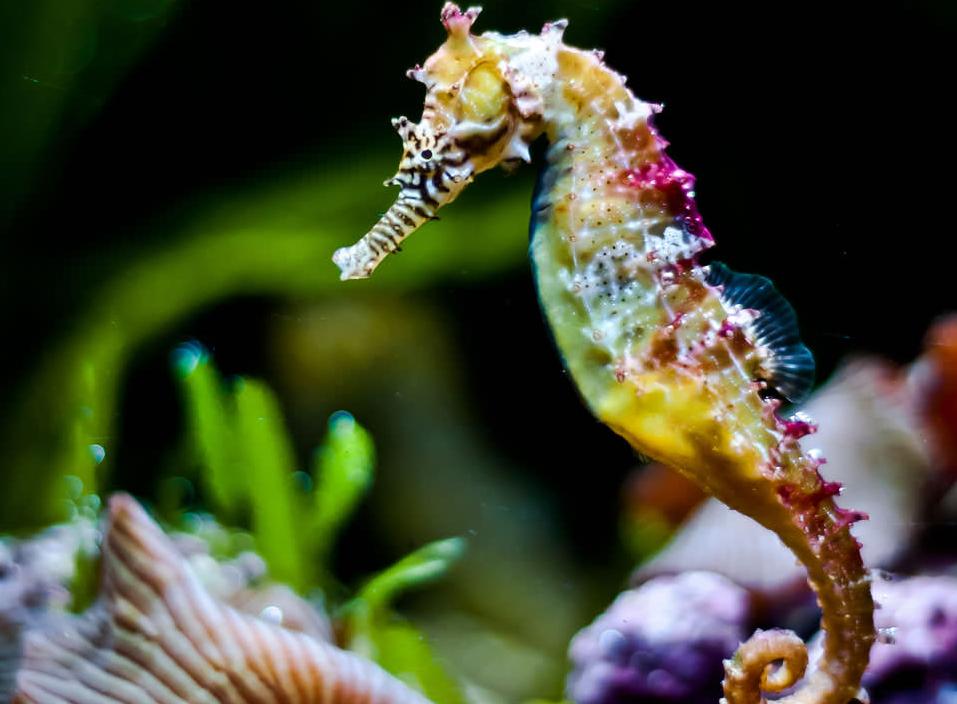 Морской конек
Загадки
Возле скал под ветром влажным,Кто, скажите, из зверей На своих песчаных пляжахЗагорает у морей?
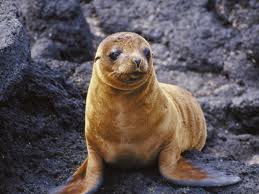 Морской котик
Загадки
Проплывает не тревожась,  Хоть и рядом рыбаки.      
 Рот свой закрыть не можем,  Так как зубы велики.
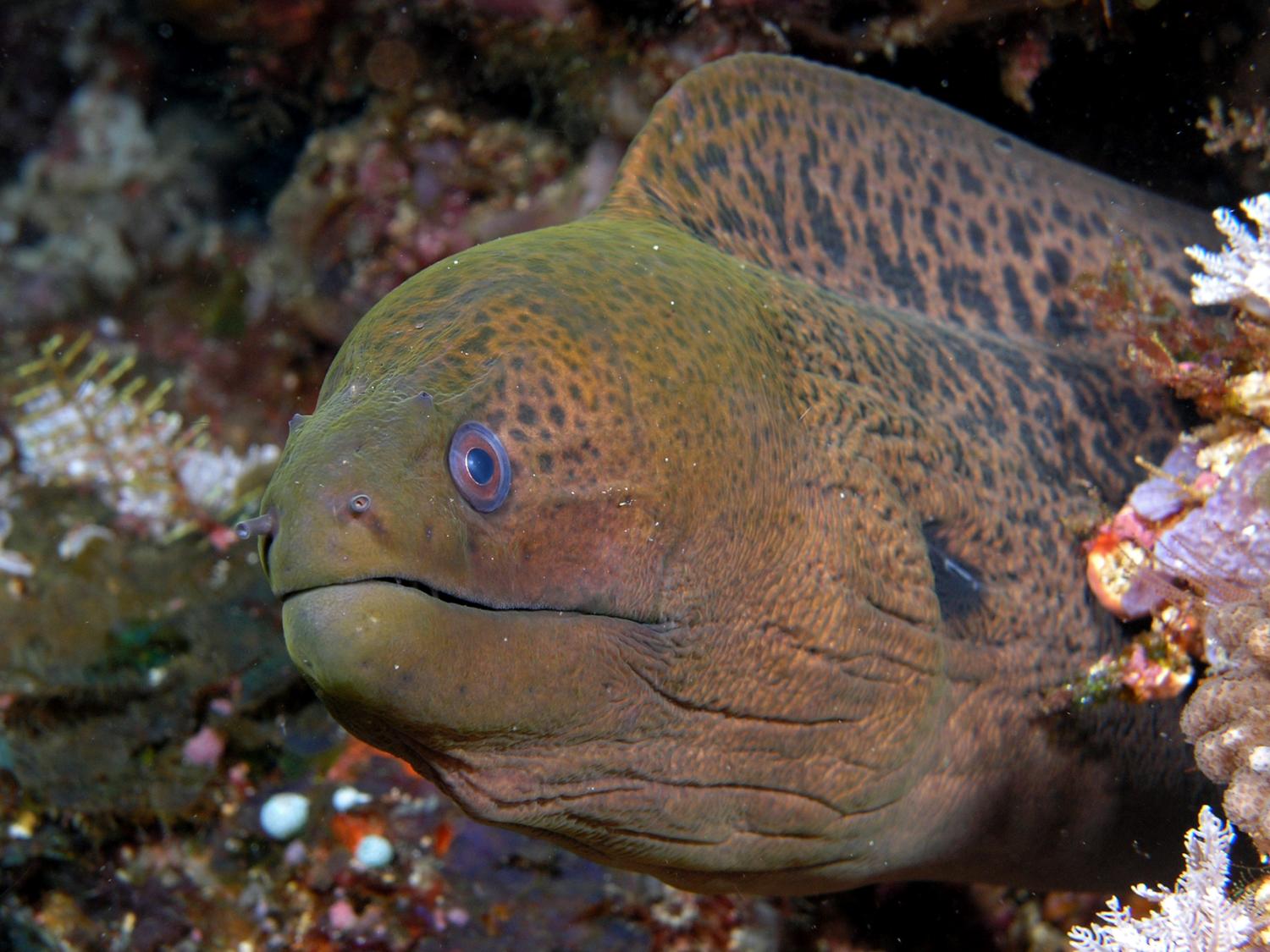 Мурена
Загадки
Рано-рано на рассвете И в вечерний тихий час   
   Не на удочку, не сетью,    А кувшином ловят нас.
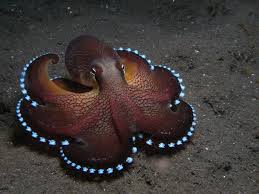 Осьминог
Загадки
На мели сидит, усами шевелит, А гулять пойдёт задом наперёд
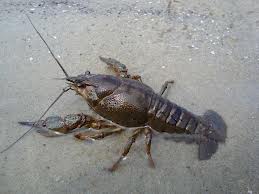 Рак
Загадки
Глаза есть - не мигаю, Крылья есть - не летаю.
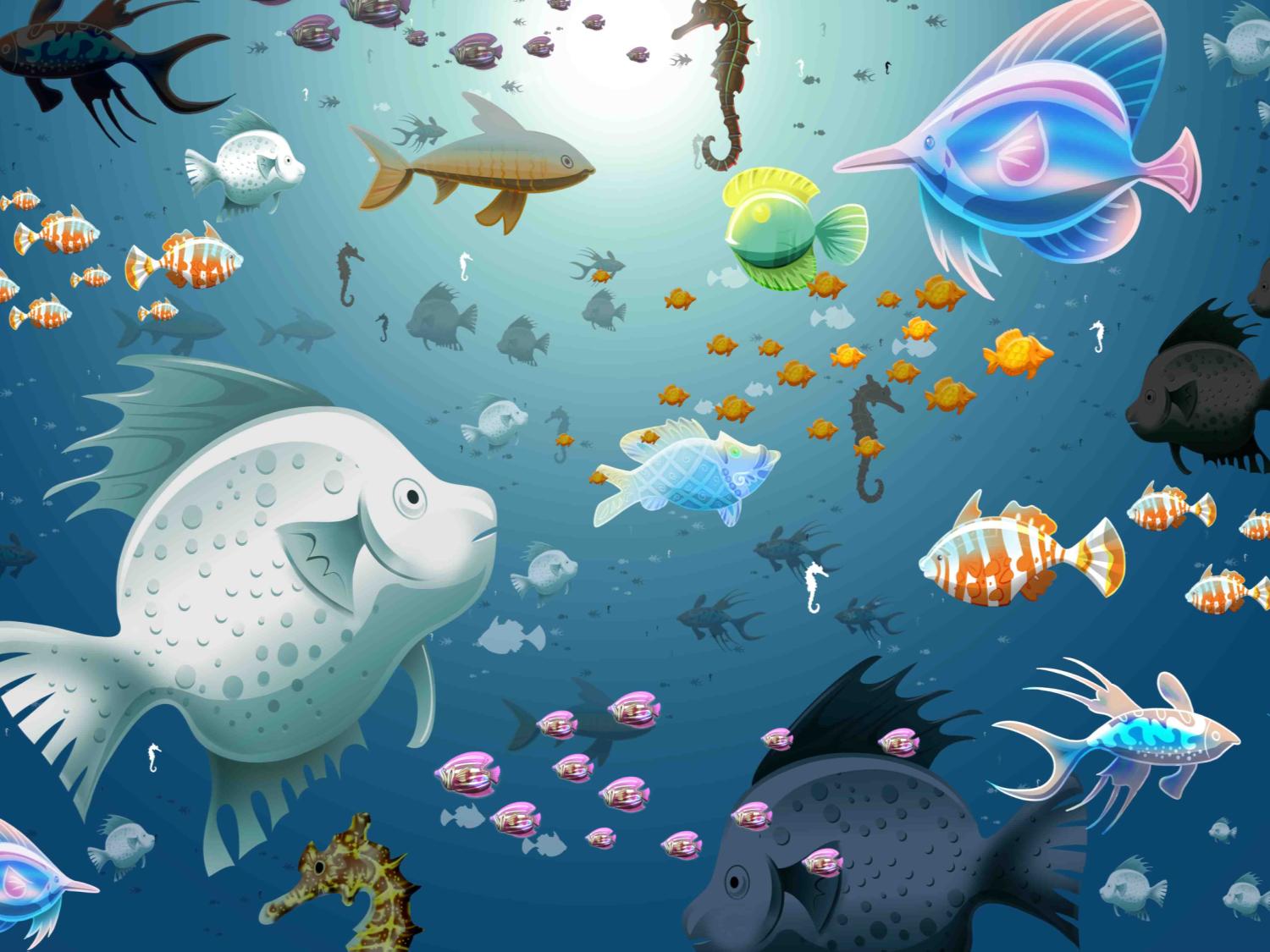 Рыба
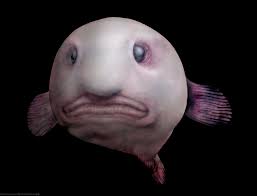 Рыба капля
Загадка
Две антенны на макушке,А сама сидит в избушке.На себе его везёт,Очень медленно ползёт
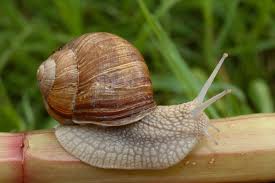 Улитка
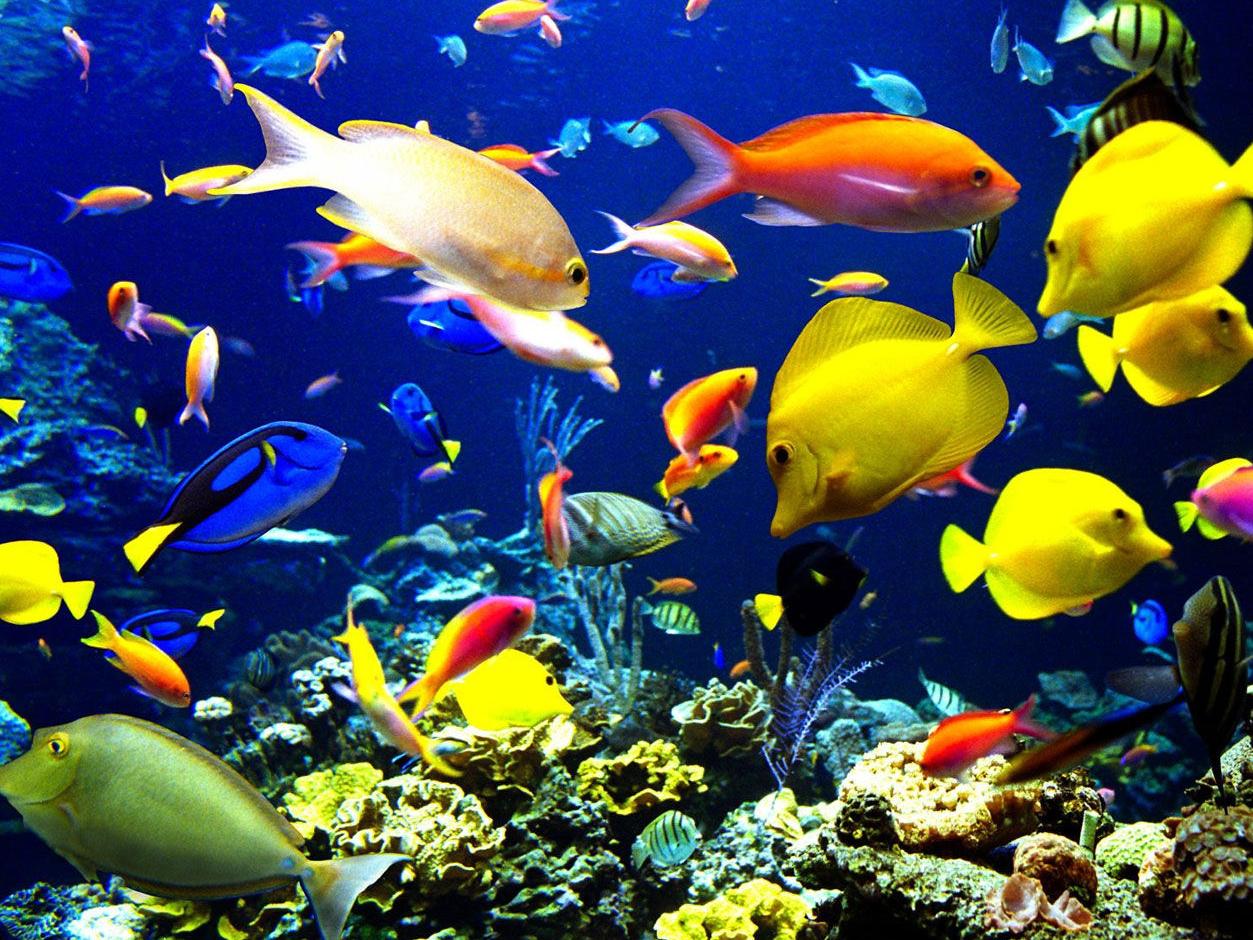 Конкурс «Подводный кроссворд»
Ответы
Скат 
Щука
Акула
Килька
Камбала
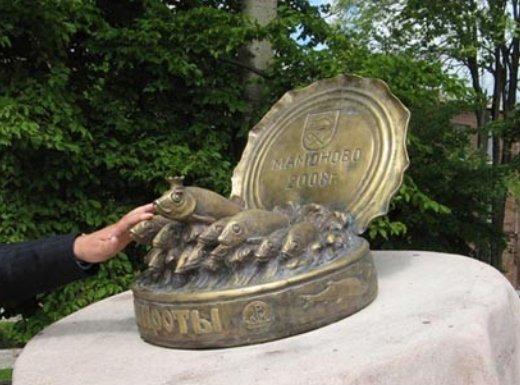 памятник балтийским шпротам
Конкурс «Рыболов»
Конкурс  «Внешнее строение рыб»
I – голова
II – туловище
III – хвост	
1 – грудные плавники
2 – брюшные плавники                
3 – анальный плавник
4 – хвостовой плавник
5 – спинной плавник
Конкурс «Золотая рыбка»
Конкурс  «Бухта Акул»
Спасибо за внимание!